المهارات الـ 7 لتطوير الذات
محاور الدورة
تعريف الذات
إدارة المشاعر
مهارات بناء وزيادة الثقة بالنفس
التفكير الإيجابى
مهارات تحديد الأهداف
مهارات إدارة الوقت
مهارات أتخاذ القرارات
مهارات إدارة التوتر
مقدمة
التميز.. مطلب تبحث عنه النفوس، وتسعى وراءه العقول، وتهوى إليه الأفئدة.. لا يكاد يوجد إنسان على ظهر الأرض إلا وهو يبحث عن التميز والتفرد المطلق والشعور بالتفوق على الآخرين.
 
ولا شك أن هذا الشعور وهذا المطلب مطلب مشروع، ومن حق كل إنسان أن يكون كذلك، بل من حقه أن يسعى للوصول إلى مطلبه، ما دام القصد مشروعا والوسيلة مشروعة، أما إذا اختل القصد وفسدت النية والوسيلة فقد انتفت المشروعية، ودخل صاحبها في متاهة مضلة ستتلوها متاهات ومتاهات وهلم جرا .
الهدف العام للبرنامج التدريبي
تزويد المتدربين بالمعلومات والمهارات المطلوبة للتميز فى الحياة
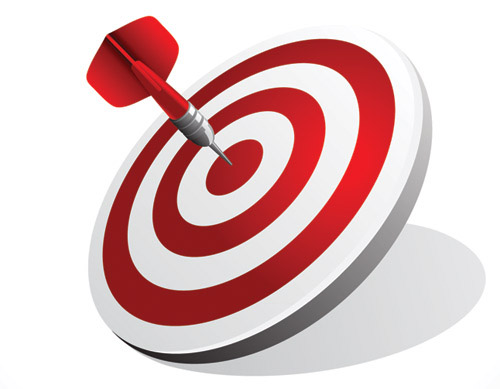 الاهداف التفصلية للبرنامج التدريبي
تعريف المتدربين بمفهم الذات .
إكساب المتدربين مهارات بناء الذات وتحقيق الثقة بالنفس .
تعريف المتدربين بأهمية تحديد الاهداف والتدرب عليها عملياً من خلال ورش العمل .
تطوير أدا المدربين من خلال اكسابهم مهارات اتخاذ القرار .
إكساب المتدربين القدرة على التحكم فى الانفعالات وادارة المشاعر .
رفع إداء المتدربين من خلال قدرتهم على التفكير الايجابى .
تزويد المتدربين بمهارات إدارة الوقت لانه الطريق الى التميز .
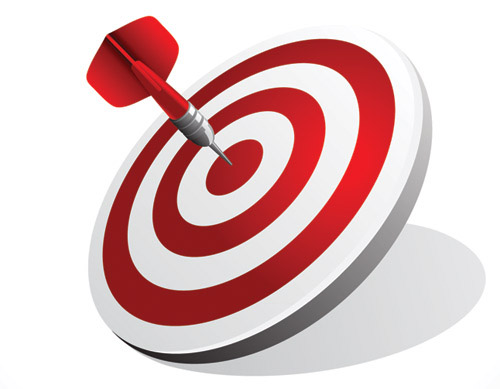 لنبدأ البرنامج
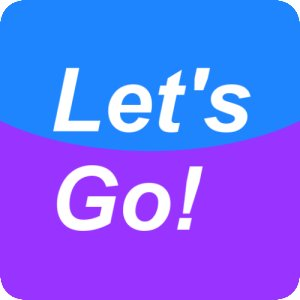 اولاً
الذات من ناحية فلسفية
الشيء أو مجمل الصفات التي تميز شخص عن الآخرين. ومن هنا تم طرح العديد من الطرق للنظر إلى الذات ومنها:
الذات هي منبع الوعي
الذات هي العامل المسؤول عن الأفكار
الذات هي الشيء الذي يتخطى الزمن
الذات في علم النفس
تراوحت تعريفات الذات في علم النفس بين:
الذات كموضع المعرفة (موضع الوعي) 
Object (me-)
الذات ككيان / الوعي بحد ذاته 
Subject (I-)
مفاهيم مبنية على الذات
عملية التنمية الذاتية
إن عملية التنمية الذاتية عملية منهجية مستمرة تعتمد على خطوات متتابعة تشمل:
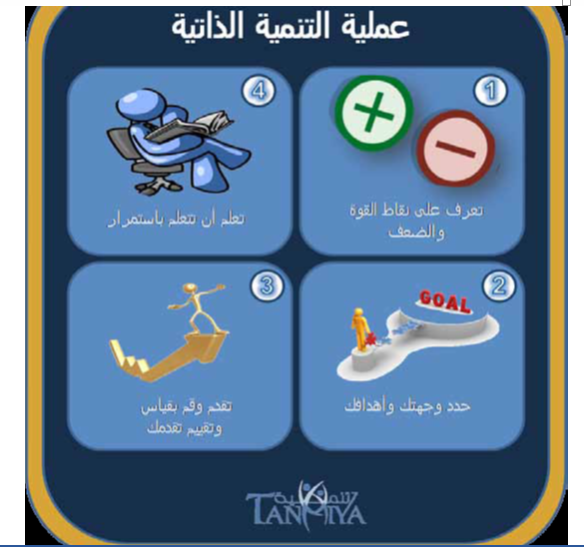 تقييم الذات ومعرفة نقاط القوة والضعف
تحديد الوجهة العامة والأهداف العامة والخاصة
التقدم باتجاه تحقيق الأهداف مع التقييم المستمر لمدى التقدم
الوعي الذاتي: معرفة الحقوق
لكل انسان حقوق يجب أن يتمتع بها ولكن ليتمتع بها يجب أن يعرفها ويدركها إدراكاً تاماً. ومعرفة الحقوق من الأمور الأساسية في بناء الوعي الذاتي وما يترتب عليه من مفاهيم ذاتية أخرى كالثقة بالنفس وتأكيد الذات وغيرها
تمرين (1)
الوعي الذاتي: القيم
تمرين (2)
زيادة إدراك المشاركين بقيمهم الذاتية
تطوير مهارة جمع المعلومات من خلال الاستماع للآخر
إعادة تقييم القرار بناء على معلومات جديدة
تمرين (3)
تمرين (4)
الوعي الذاتي: المؤثرات
تمرين (5)
تمرين (6)
زيادة إدراك المشتركين بالدور الذي يلعبه الآخرون في التأثير على قرارتنا المهمة والبسيطة
ثانياً
انماط العلاقات مع الذات و الأخر
تمرين (7)
تعزيز ثقة المتدربين بأنفسهم من خلال استعراض ما يدركونه من ايجابيات لديهم، والايجابيات لديهم التي يشير اليها الآخرون
تمرين (8)
معرفة المؤثرات الخارجية التي تلعب دوراً في مدى ثقتنا بأنفسنا
تمرين (9)
تعزيز ثقة المتدربين بأنفسهم وبقدراتهم
تمرين (10)
زيادة وعي المتدربين بصفاتهم الايجابية وذلك من خلال حكم الآخرين
ثالثاً
أهمية تحديد الأهداف
عملية تحديد الأهداف
اجعل أهدافك ذكية وأكثر ذكاء
تمرين (1)
توجيه فكر المتدربين إلى ما أنجزوه خلال حياتهم، وما يودون انجازه خلال السنوات القادمة في حياتهم.
تمرين (2)
توجيه المشاركين للتفكير بأهدافهم المستقبلية على الصعيد الشخصي والمهني
تمرين (3)
تدريب المشاركين على أسلوب عملي للتخطيط لتحقيق الأهداف وبرمجتها بحيث يصبح تحقيقها أسهل
رابعاً
يتعرض الانسان لمواقف ومشاكل عديدة بشكل يومي تتطلب منه اتخاذ قرارات حاسمة، وكثيراً ما تكون القرارات التي نتخذها متسرعة وغير مدروسة ووليدة اللحظة التي قد تكون لحظة غضب أو توتر أو عدم اتزان فكري ومعنوي. وغالباً ما نضطر إلى تعديل هذه القرارات لاحقاً إن أمكن أو التعامل مع بعض النتائج الغير مرغوبة الناتجة عن اتخاذ القرار الغير صائب فيما يتعلق بالموقف أو المشكلة، ولهذا فإن تعلم طريقة اتخاذ القرار الصائب من المهارات الذاتية المهمة
تمرين (1)
تعريف المشاركين بالعوامل التي تتحكم باتخاذ القرار
تتطلب عملية اتخاذ القرار ما يلي
دراسة الموقف أو المشكلة
دراسة وتحليل العوامل المحيطة والمؤثرة في الموقف
دراسة الخيارات المتاحة وكل ما يتعلق بالخيارات المتاحة
زن البدائل من حيث النتائج والأحاسيس المرتبطة والقيم ومن ثم أختار البديل المفضل
تمرين (2)
تحليل الموقف أو المشكلة
تطوير مهارة طرح البدائل
تطوير مهارة دراسة النتائج المتوقعة للبدائل
تطوير المعرفة الذاتية فيما يتعلق بالأحاسيس الداخلية المرتبطة بالبدائل والقيم الذاتية التي تحكم اتخاذ قرار بشأن هذه البدائل
خامساً
خظوات إدارة التوتر
الخطوة الأولى: معرفة مسببات التوتر
تصنيف مفصل لمسببات التوتر
مسببات انفعالية
خوف أو قلق حيال أمور معينة، صفات شخصية كالرغبة في الكمال أو التشاؤم
مسببات عائلية
أمور متعلقة بتربية الأبناء، أمور مالية، علاقات مع العائلة الممتدة، توقعات من أفراد العائلة
مسببات اجتماعية
الحفلات، التحدث أمام جمهور، التواجد في بيئة اجتماعية معينة
مسببات متعلقة بالتغير 
في أمور حياتية
انتقال لمنزل جديد، وظيفة جديدة، انجاب أطفال
مسببات كيميائية
الكحول، النكوتين، الكافيين، المهدئات
تصنيف مفصل لمسببات التوتر
مسببات متعلقة بالعمل
ضغوطات على الأداء، مواعيد التسليم، مدير صعب، عدم القدرة على الموازنة بين الحياة
العملية والعائلية
مسببات متعلقة باتخاذ قرارات مهمة
اختيار وظيفة منزل، شريك حياة
مسببات متعلقة 
بمخاوف معينة
العمل لساعات طويلة، قلة الأكل، الوقوف لساعات طويلة، عدم النوم، الحمل، أعراض ما
قبل الدورة الشهرية، التمارين الرياضية الشديدة والطويلة
مسببات متعلقة بالمرض
مرض مفاجىء أو مرض مزمن
مسببات متعلقة بألم معين مفاجىء أو مزمن
الشقيقة
خظوات إدارة التوتر
الخطوة الثانية: إدراك الأعراض الناتجة عن التوتر
تختلف أعراض التوتر من شخص إلى آخر، لأنها حصيلة تكوينه البيولوجي ومجمل تجاربه الحياتية المختلفة، وبهذا تختلف ردود أفعال الأشخاص تجاه مواقف مشابهة بناءً على ذلك
يمكن تقسيم أعراض التوتر إلى المجموعات التالية
أعراض عقلية وادراكية
أعراض انفعالية
مزاجية عالية
مشاكل في الذاكرة
سرعة التعصب
عدم قدرة على التركيز
ضعف القدرة على الحكم على الأمور
تنبه زائد
التوتر
رؤية الجانب السلبي فقط
الاحساس بالضغط
أفكار متسارعة وقلقة
الشعور بالوحدة والعزلة
قلق مستمر
الاكتئاب
يمكن تقسيم أعراض التوتر إلى المجموعات التالية
أعراض جسدية
أعراض سلوكية
أوجاع وآلام
زيادة أو نقصان في الأكل
إسهال أو إمساك
ذيادة أو نقصان في النوم
التوتر
دوخة وغثيان
عزلة
تسارع في دقات القلب
تأجيل أو إهمال المسؤوليات
ضعف الرغبة الجنسية
تعاطي الدخان الكحول أو حبوب مهدئة
رشح متكرر
عادات عصبية مثل قضم الأظافر، السرحان
خظوات إدارة التوتر
الخطوة الثالثة: معرفة أنماط ردود الفعل للتوتر
انفعالي
(كمن يقود سيارة ويضغط على البنزين)
انسحابي
(كمن يقود سيارة ويضغط على الفرامل)
متردد
(انسحابي وانفعالي في آن واحد )
تمرين (1)
معرفة مسببات التوتر الخاصة والنمط الذاتي في الاستجابة للتوتر
خظوات إدارة التوتر
الخطوة الرابعة: تعلم تقنيات واستراتيجيات إدارة التوتر
استراتيجيات إدارة التوتر
تمرين (2)
تمرين (3)
تعليم المتدربين استخدام تمارين التنفس والتأمل الموجه للاسترخاء والتخلص من التوتر
سادساً
مقولات شائعة ومتداولة بين الناس عن قلة الوقت
لماذا يضيع الناس أوقاتهم؟
لا يدركون أهمية الوقت
1
ليس لهم أهداف أو خطط واضحة
2
يستمتعون بالعمل تحت ضغط
3
سلوكيات ومعتقدات تؤدي إلي ضياع الوقت
4
معوقات شخصية : وهي تلك المتعلقة بطبيعة الأشخاص وسلوكياتهم وظروفهم الخاصة، ومنها
عدم إعداد برنامج متكامل
عدم المتابعة اليومية
النسيان
الحالة الصحية
عدم الاكتراث
التسويف – التأجيل
الأولاد والأسرة
تراكم الأعمال
عدم الاستقرار الذهني
عدم الالتزام بالمواعيد
معوقات إدارية: وهي تلك المتعلقة بطريقة الشخص في استغلال وقته وأداء مهامه
معوقات بيئية واجتماعية: وهي تلك المتعلقة بالظروف والبيئة المحيطة وبالدور الذي يلعبه الآخرون في حياتنا
المواصلات
تحكم الآخرين بطريقة استخدامنا للوقت
عدم احترام المجتمع المحيط لقيمة الوقت
الزيارات المفاجئة
حجم العلاقات الاجتماعية
تمرين (1)
مكانة الوقت وأهميته
مدى الاحساس بالوقت
التعرف على أسباب مضيعات الوقت
مدى توفر الاستعداد للاستفادة من الوقت
تمرين (2)
زيادة إدراك المشاركين لطريقة كل منهم باستغلال وقته يومياً
التعرف على أنماط مشتركة بين المجموعة
تمرين (3)
زيادة وعي وادراك المشاركين لمضيعات الوقت في حياتهم
إدراك المشاركين لتأثير مضيعات الوقت ونسبة الوقت المتبقي
تمرين (4)
زيادة إدراك المتدربين بأهمية الوقت وإنارة بعض الحقائق
زيادة إدراك المتدربين بالأمور المهمة في الحياة التي يتجاهلونها ظناً منهم
زيادة إدراك المتدربين بالطاقات الكامنة والطموحات والأهداف
كيف نستغل الوقت بالشكل الأمثل؟
تعرف كيف تقضي وقتك كل يوم (Activity logs)
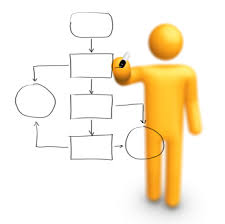 التخطيط
1
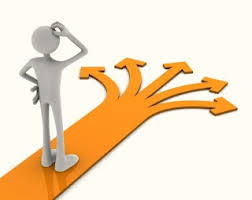 تحديد الأولويات
2
مربع الأهمية والعجلة
غالباً ما نقضي الكثير من الوقت في أداء ما هو مهم وعاجل، لأن نتائجه سريعة وعواقب عدم أدائه أيضاً سريعة. وقلما نعطي أهمية أو انتباه لمربع «مهم وغير عاجل » – حاول النظر بتمعن إلى ما يندرج تحت هذا المربع
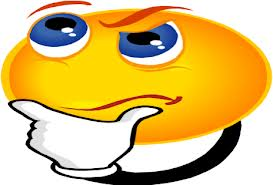 ضع قائمة بما عليك انجازه كل يوم مصنفاً النشاطات حسب الأولوية
1
تعلم أن تقول “لا” لما لا يتناسب مع أهدافك، أولوياتك، وقتك
2
نظم ورتب محيطك
3
4
التفويض
5
تخلص من عادة التأجيل
التزم بالمواعيد التي تحددها لنفسك
6
استخدم الوسائل المساعدة للتحكم بالوقت
7
مبدأ باريتو أو قانون 80:20
%80 من الناتج ينتج عن 20 % من المجهود
سابعا
التفكير الايجابي
التفكير الايجابي وسيلة فعالة لإدارة التوتر ومواجهة المواقف الصعبة
التفكير الايجابي هو ليس طريقة لقلب مفاهيمنا عن الأمور في حال وقوع حدث سيء
التفكير الايجابي هو برمجة دماغية مسبقة تسمح للأشخاص بتوقع أو بالأحرى تحديد الأمور التي ستحدث 	مستقبلاُ
التفكير الايجابي ليس أمرأً عشوائياً، إنما هو تمرين يومي واستخدام أساليب التفكير الايجابي بشكل يومي
تمرين (1)
تمرين (2)
ثامنا
تعريف الغضب
الغضب هو حالة انفعالية مرتبطة بإدراك الشخص بأنه تعرض للتهجم أو الإساءة وميول الشخص للرد على الإساءة بإساءة مقابلة.
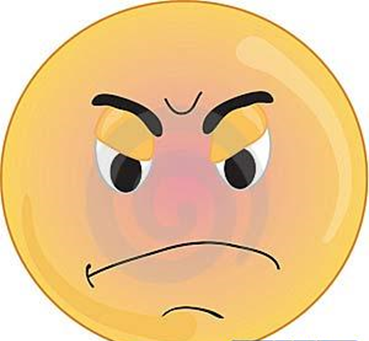 آليات إدارة الغضب
1
تعرف على مسببات ومثيرات مشاعر الغضب
عوضاً عن رد الفعل، يمكن للإنسان البدء بالتعرف على المواقف والأشخاص الذين يثيرون مشاعر الغضب وتفادي المواقف والأشخاص بقدر الامكان
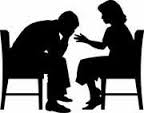 2
تفحص مشاعرك و اسباب الانفعال
راجع بعض المواقف التي تثير غضبك وتفقدك السيطرة، وتفحص الأسباب الدفينة وراء فقدانك للسيطرة
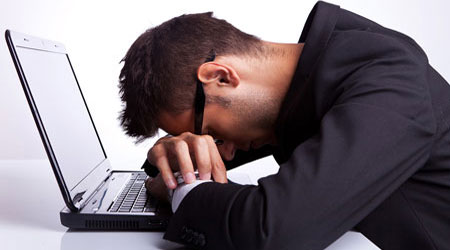 التراجع وضبط النفس قبل التصرف
3
إن بضع دقائق قبل التصرف تجاه موقف مثير للغضب كافية أحياناً للتخلص من هبة المشاعر السلبية المرتبطة بذلك الموقف
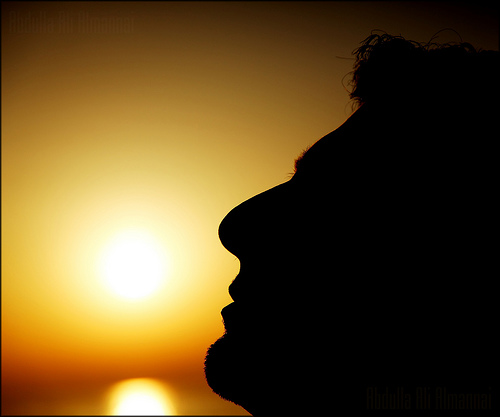 4
تعلم مهارات خاصة بإدارة الغضب
اكتشف طريقة خلاقة خاصة بك للتعبير عن غضبك ومشاعرك السلبية، فالرسم أو الكتابة أو التمثيل تسمح للشخص بالتفريغ بشكل ايجابي
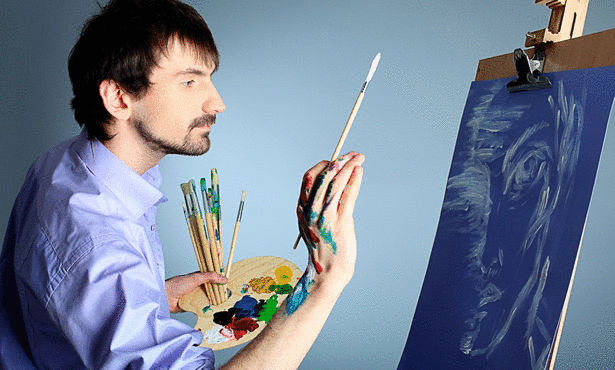 تعلم مهارة تأكيد الذات في التواصل مع الأخرين
5
مهارة تأكيد الذات تسمح بالتعبير عن مشاعرك، دون تجريح الآخرين او انتهاك حقوقهم
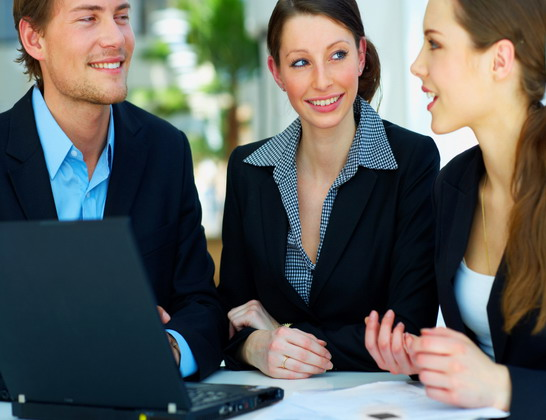 6
التنفس العميق
يمكن للتنفس العميق مساعدة الشخص في التحكم بالانفعالات
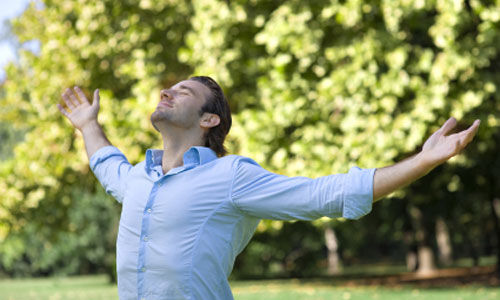 7
تعلم مهارة التسامح كوسيلة لإدارة الغضب
«العملية التي يتخلص من خلالها الشخص من المشاعر السلبية المرتبطة بإساءة شخص ما ». والتسامح لا يعني التصالح، انما هو قرار شخصي بتحرير الذات من المشاعر المرتبطة بالإساءة
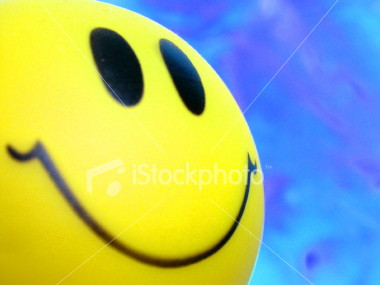 مراحل التسامح
مرحلة الاكتشاف
مرحلة يمر فيها الشخص بمشاعر سلبية كالألم والغضب أو الكره تجاه المعتدي
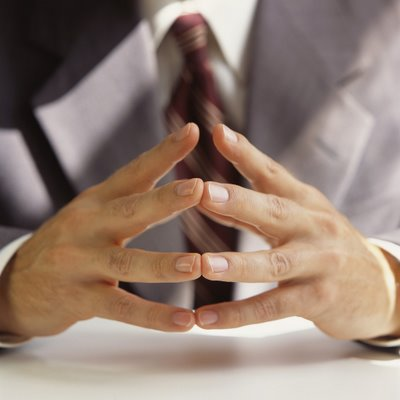 مرحلة القرار
يكتشف الشخص أن التركيز على الموضوع
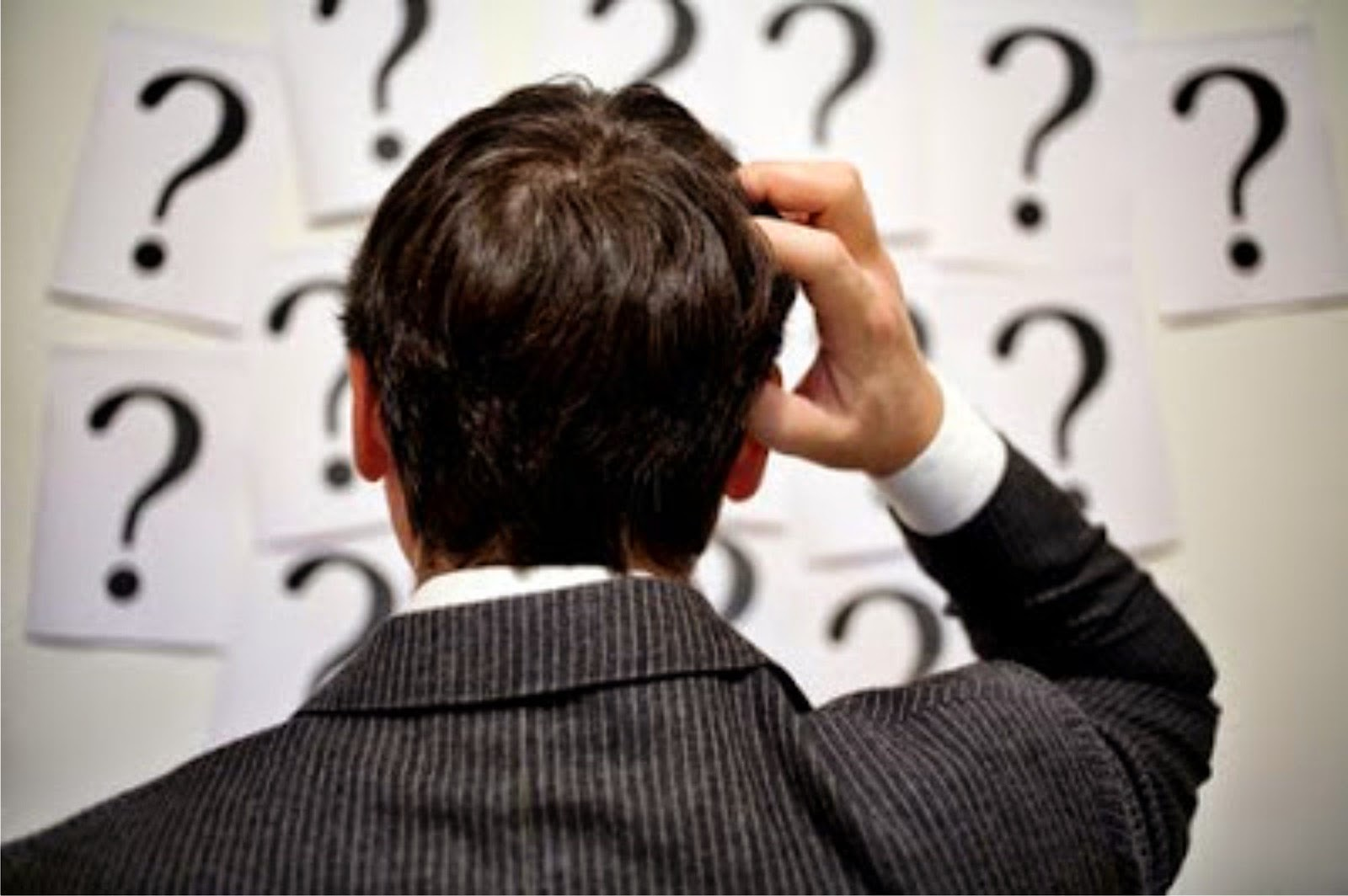 مرحلة العمل
تبني طرق جديدة لتفهم أن المعتدي شخص ممكن أن يكون نفسه ضحية لأمور أخرى
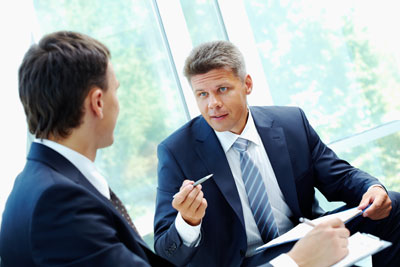 مرحلة النتيجة والتعمق
في هذه المرحلة يدرك الشخص أن مسامحته للمعتدي تعود عليه بانفراج نفسي
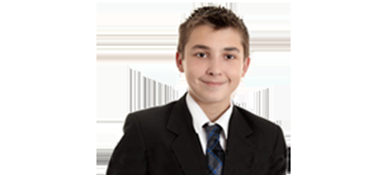 تمرين (1)
النصيحة الأولى
النصيحة الثانية
النصيحة الثالثة
النصيحة الرابعة
النصيحة الخامسة
النصيحة السادسة
النصيحة السابعة
النصيحة الثامنة
النصيحة التاسعة
النصيحة العاشرة
تمرين (2)
التعامل مع الحزن أو الفقدان
الحزن شعور طبيعي ناجم عن فقدان شخص أو شيء كانت تربطنا به علاقة وثيقة
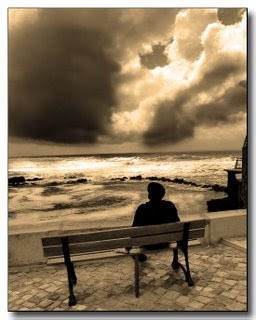 مراحل الحزن
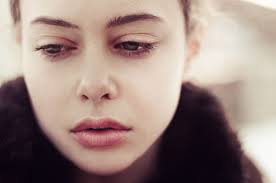 النموذج الأصلي
الغضب
الانكار
الاكتئاب
المساومة
التقبل
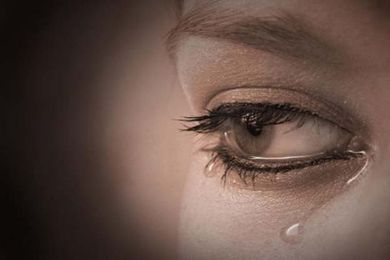 النموذج الموسع
الإنكار
الصدمة
المساومة
الغضب
الاختبار
الاكتئاب
التقبل
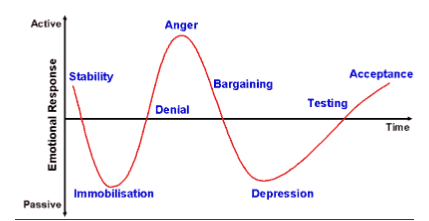 تعريف التكيف
القدرة على إدارة الظروف الصعبة، وبذل الجهد الواعي لحل المشاكل الذاتية والمشاكل مع الآخر والسيطرة والحد من التوتر
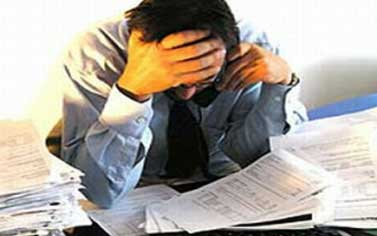 مهارات التكيف
هي مهارات يستخدمها الشخص بشكل واعٍ للتعامل مع مواقف معينة، وفي مجابهة التوتر بشكل خاص.
مراحل التكيف
التقييم: تحديد أثر حدث معين على الشخص
تحديد الموارد المتاحة من استراتيجيات التكيف والقدرة على استخدامها في مجابهة الحدث
تطبيق استراتيجية التكيف المختارة
تقييم مدى فعالية وكفاءة تطبيق الاستراتيجية المختارة، في السيطرة على الحدث والحد من آثاره الضاغطة
مهارات التكيف المبني
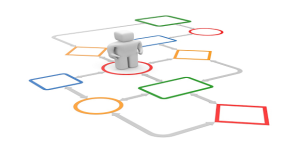 التخطيط
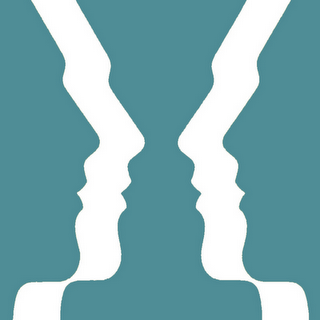 المواجهة
التحكم بالذات
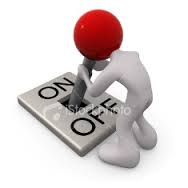 ضبط النفس
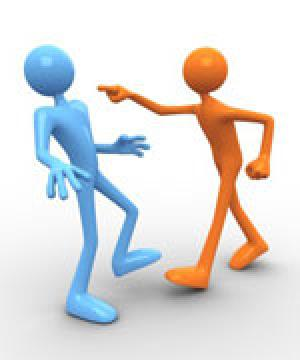 مهارات التكيف الأنفعالية
التفريغ
النوم
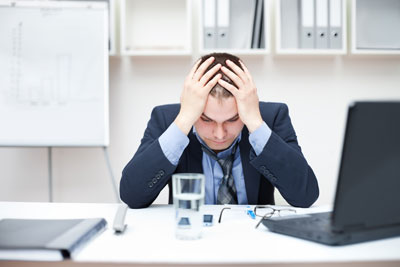 التبرير
الانكار
صرف الانتباه
الكبت
إعادة النظر
الاسترخاء
حس الفكاهة
التكيف السلبي
هو اتخاذ سلوكيات سلبية للهروب من مواجهة المواقف الصعبة، كالتدخين وشرب الكحول والمخدرات وقضم الأظافر ونتف الشعر
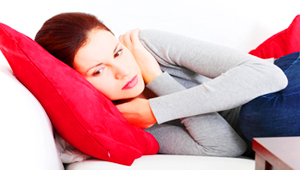 Thank you!